Добро пожаловать на урок математики.
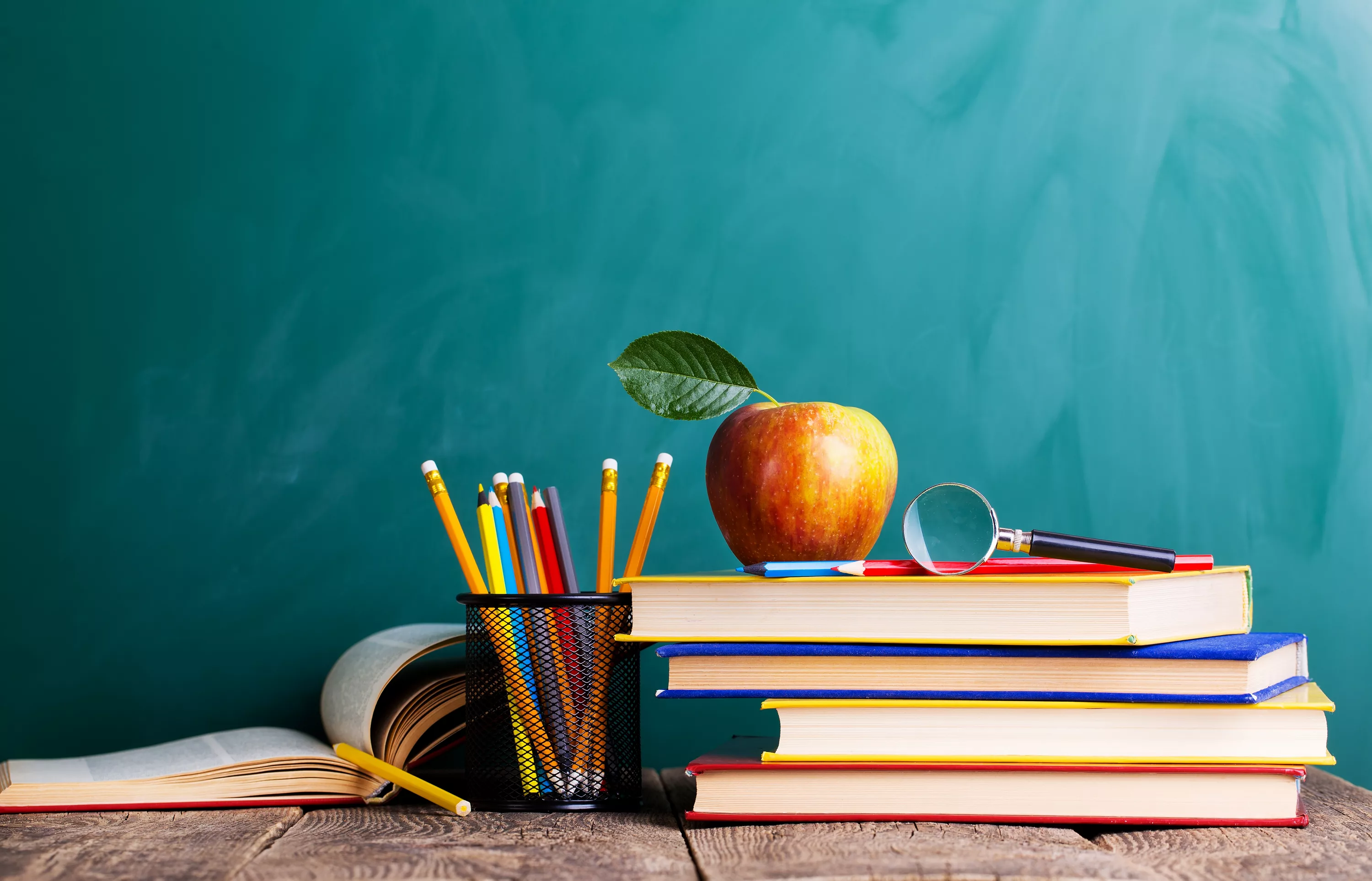 В зале 6 рядов кресел. В каждом ряду по 9 кресел. С помощью какого выражения можно вычислить, сколько всего кресел?
Укажите правильный вариант ответа:
9−6
9+6
9:6
9⋅6
В классе сидело 5 учеников. Потом пришло ещё несколько. С помощью какого действия можно узнать сколько учеников пришло, если сейчас в классе сидит 35 учеников?

Укажите правильный вариант ответа:
Вычесть 5 из 35
Прибавить 5 к 35
Умножить 5 на 35
Маме 32 года, дедушка старше мамы на 30 лет, а бабушка на 3 года моложе дедушки. Сколько лет бабушке?
Вычисли произведения, заменяя умножение сложением одинаковых слагаемых.
9*2

2*3

0*4

1*5
6 увеличь в 2 раза6 увеличь на 2 раза
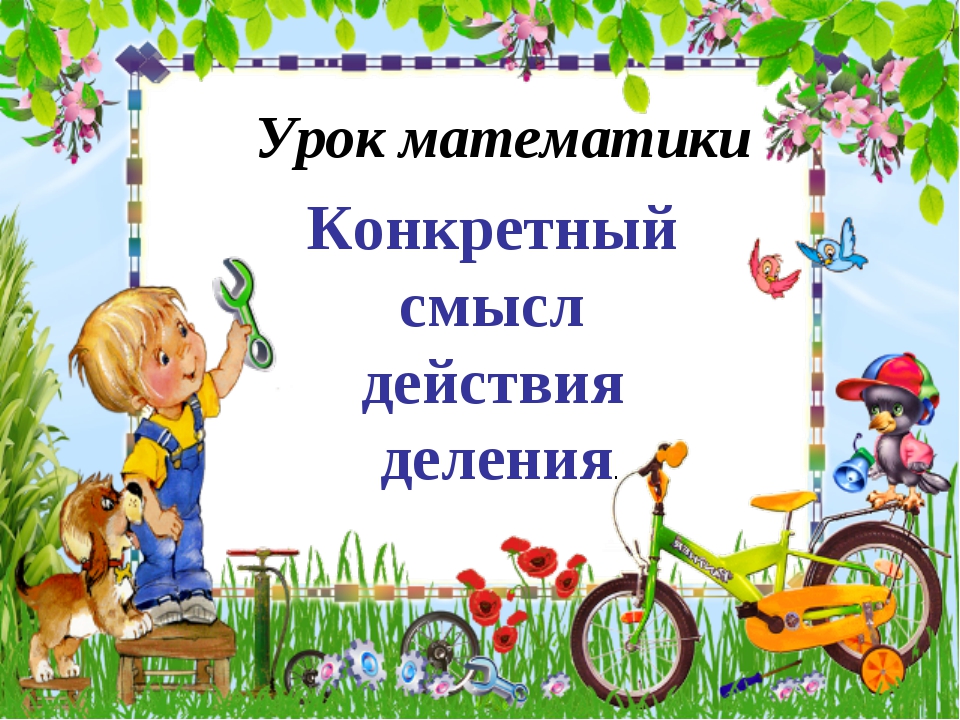 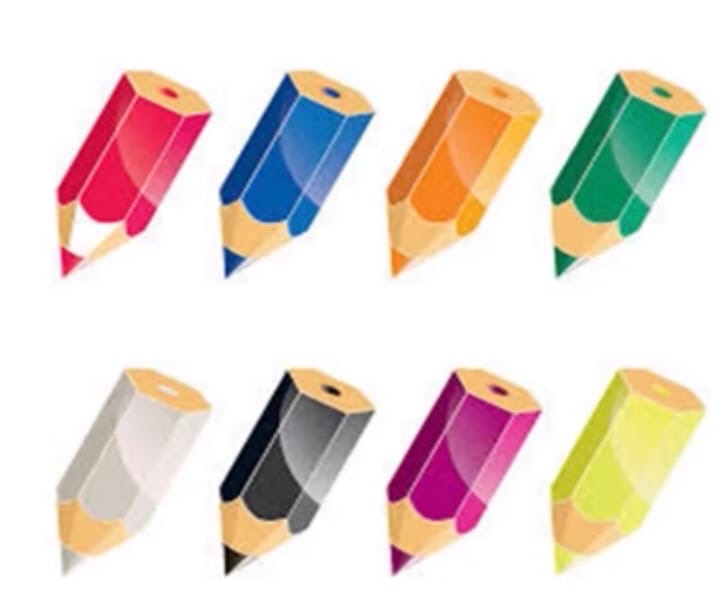 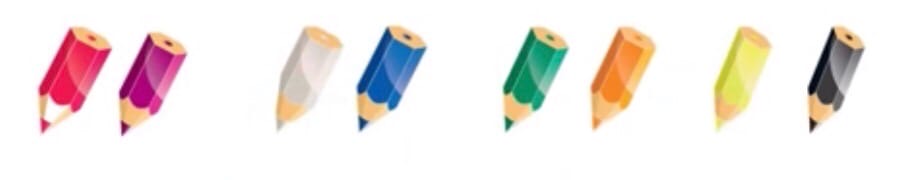 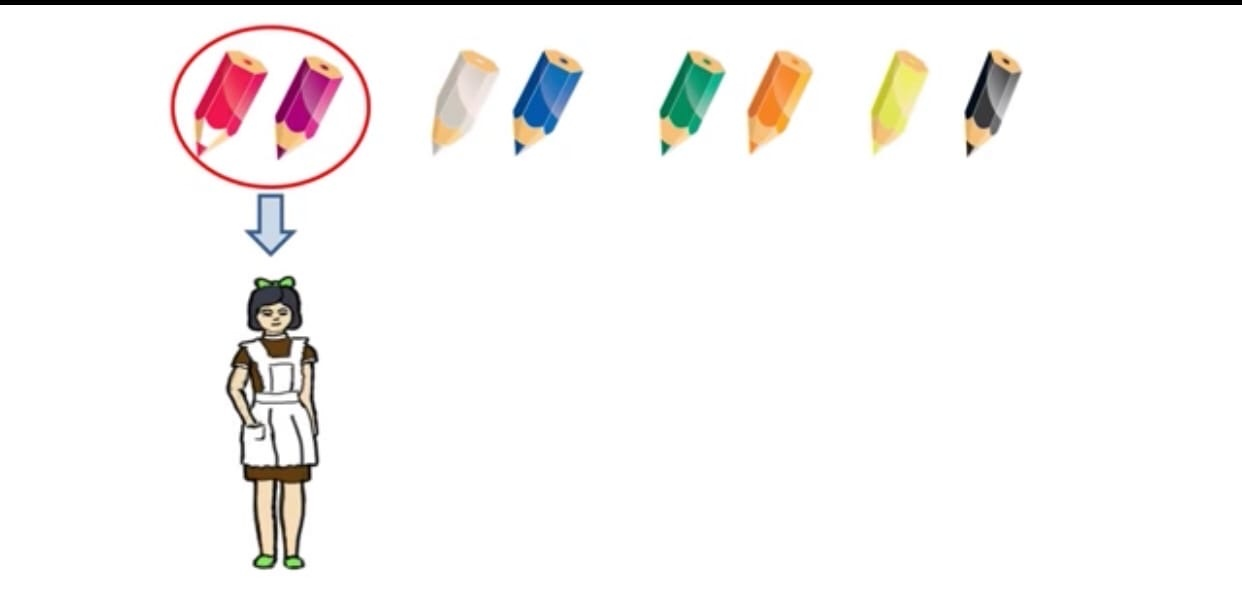 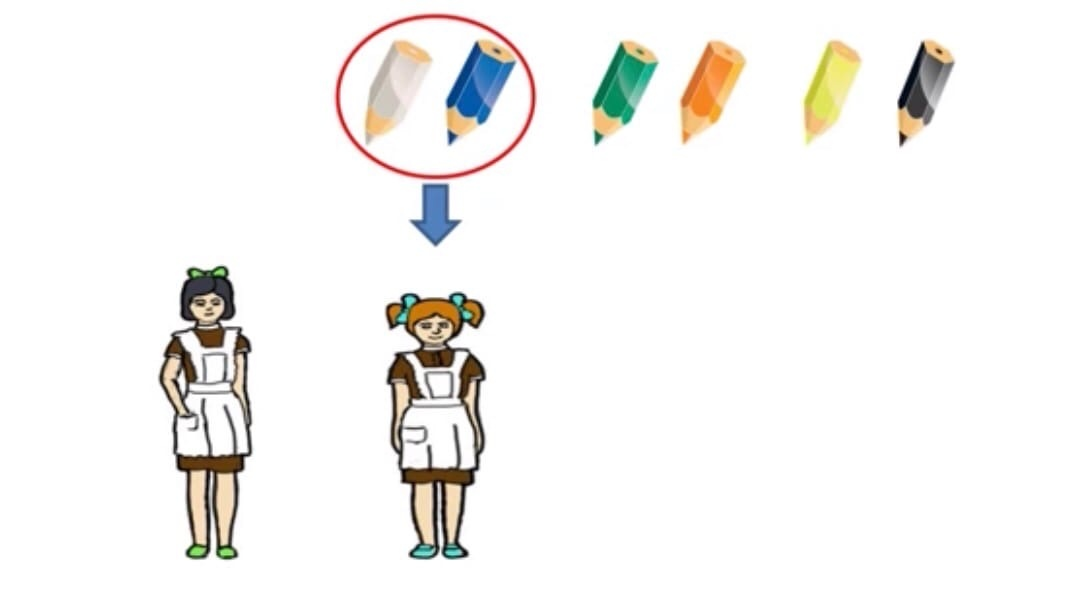 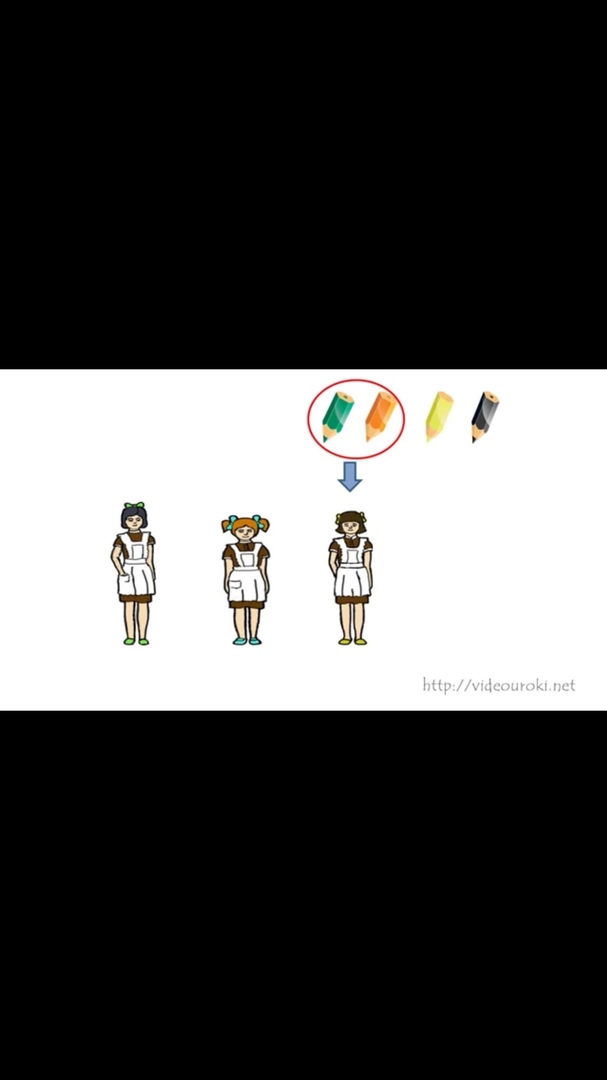 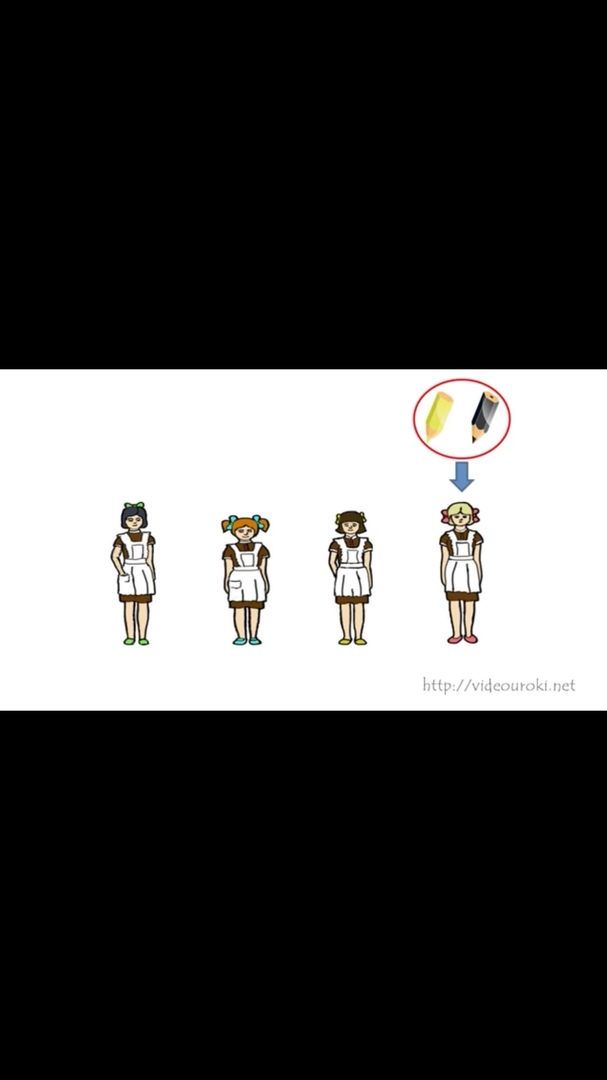 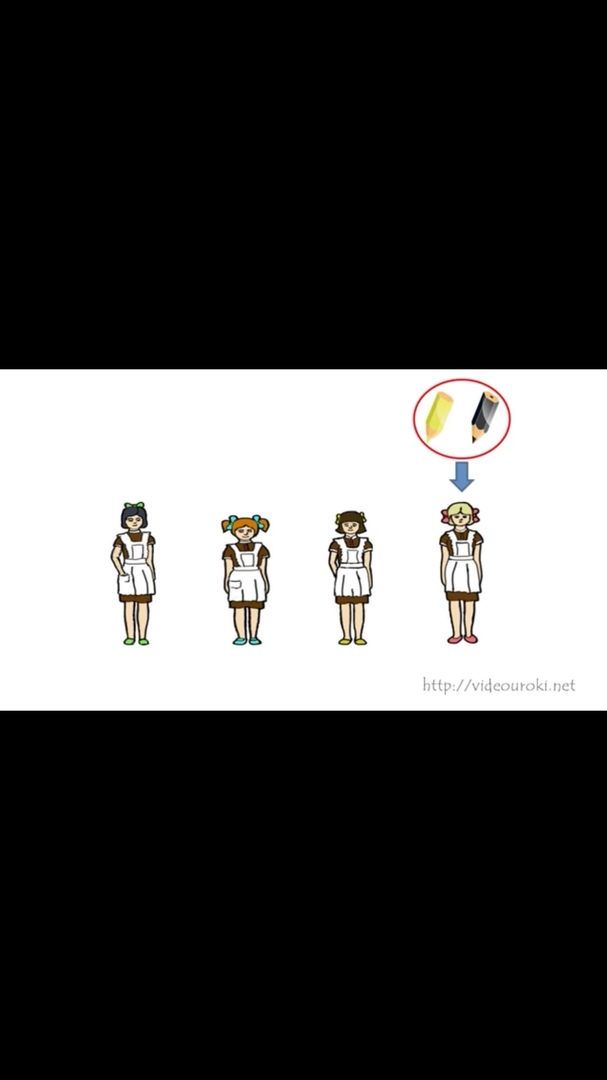 раздатьразложитьразделить
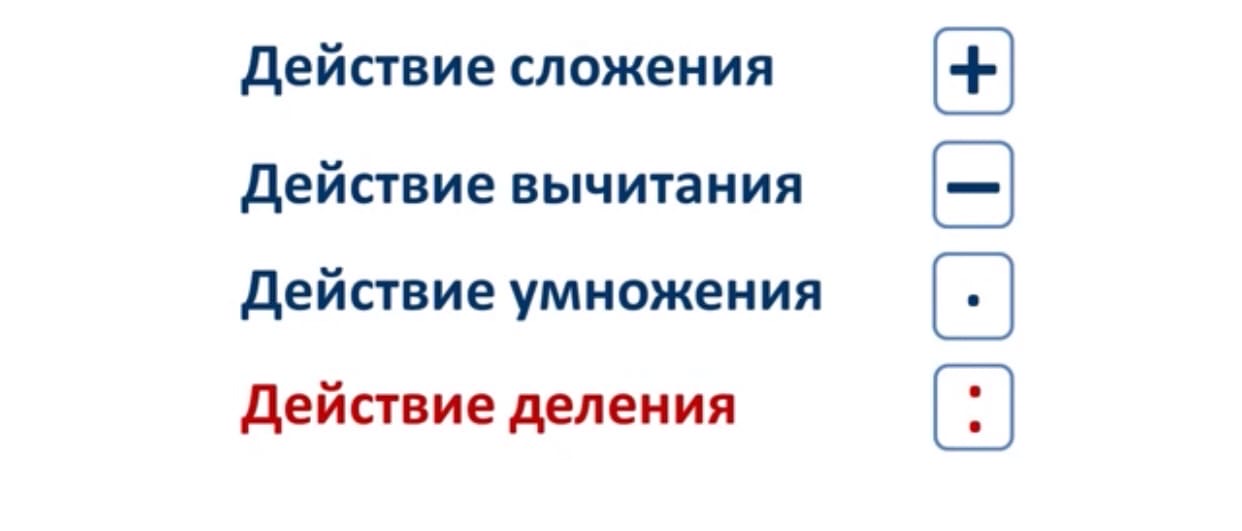 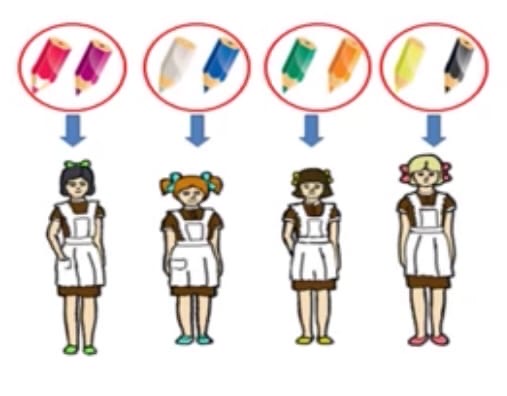 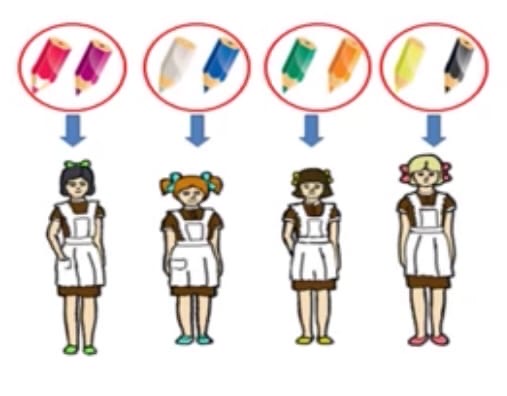 8 : 2 = 4 (д.)
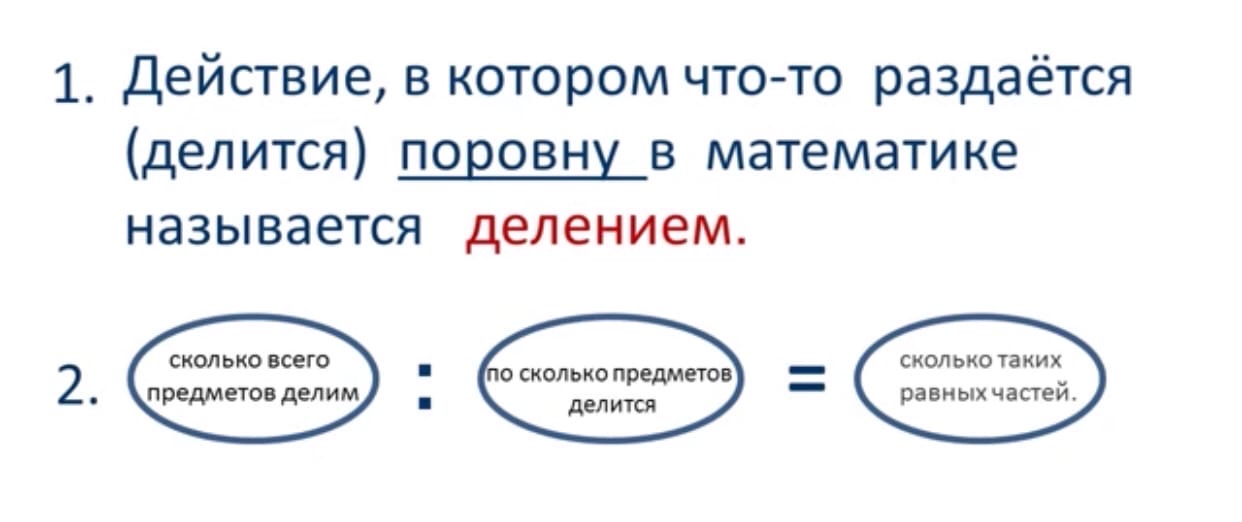 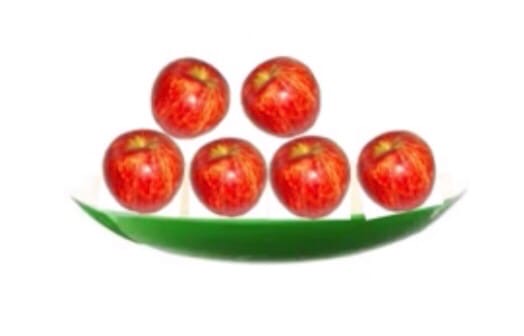 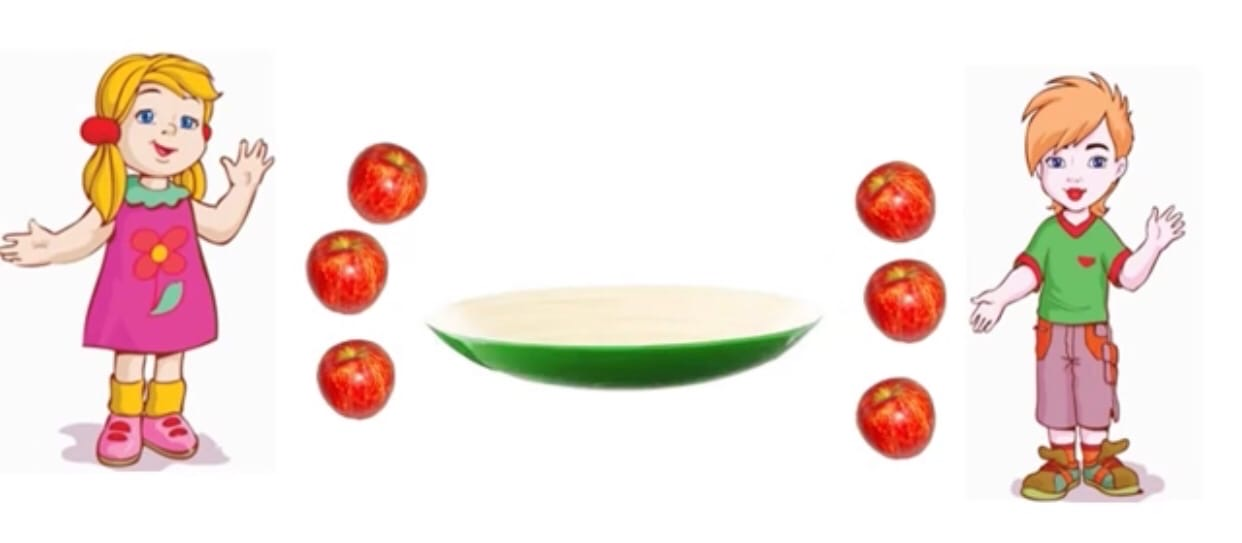 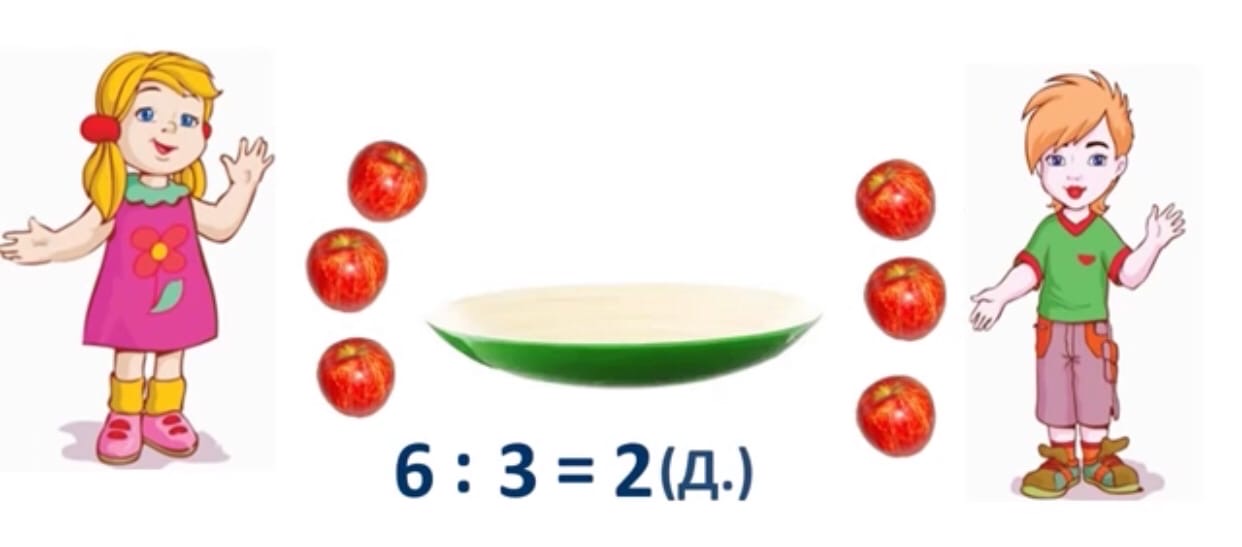 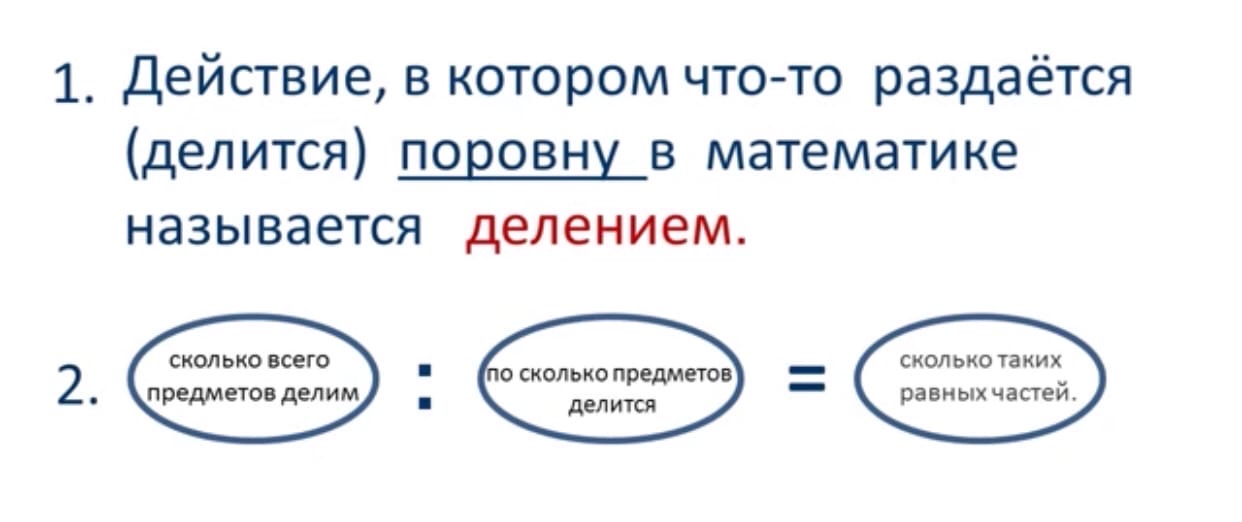 9 апельсинов раздали детям по 3 штуки каждому. Сколько детей получили апельсины?
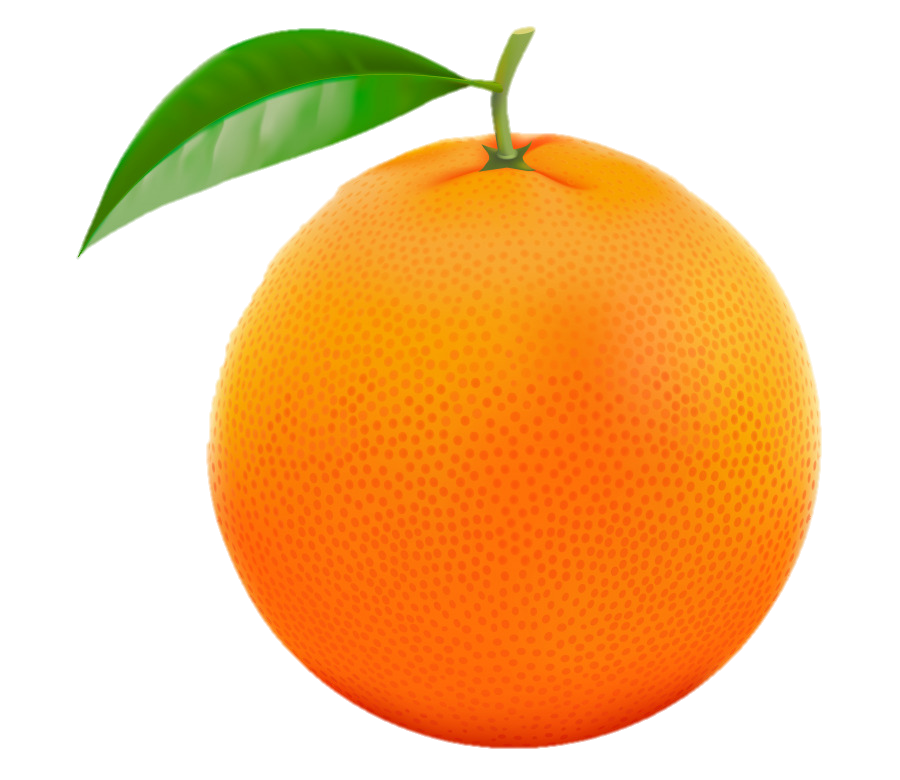 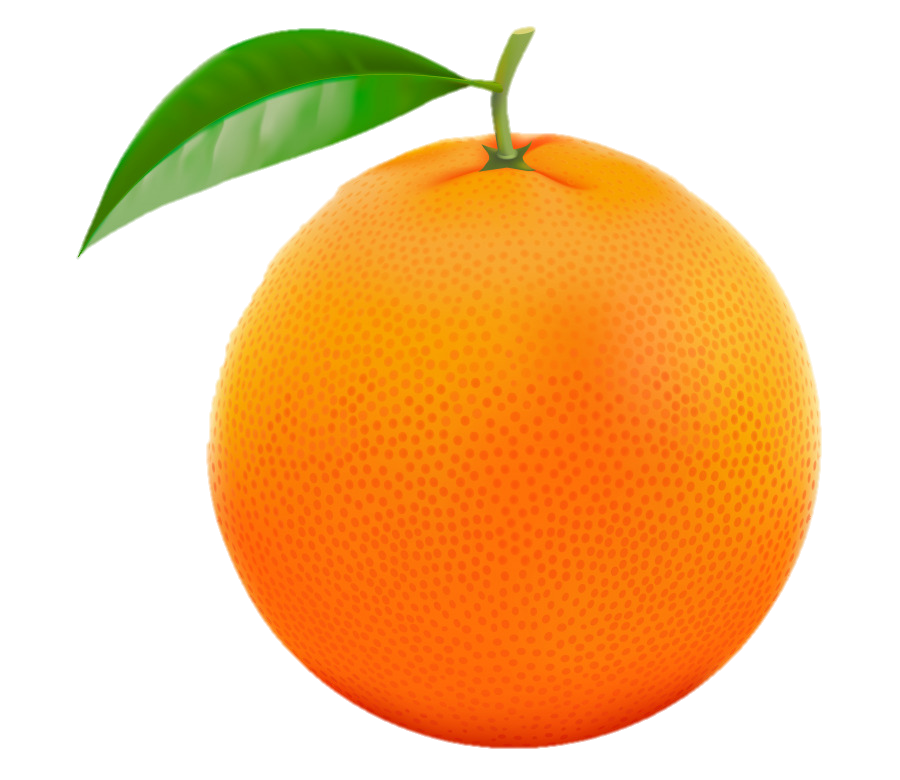 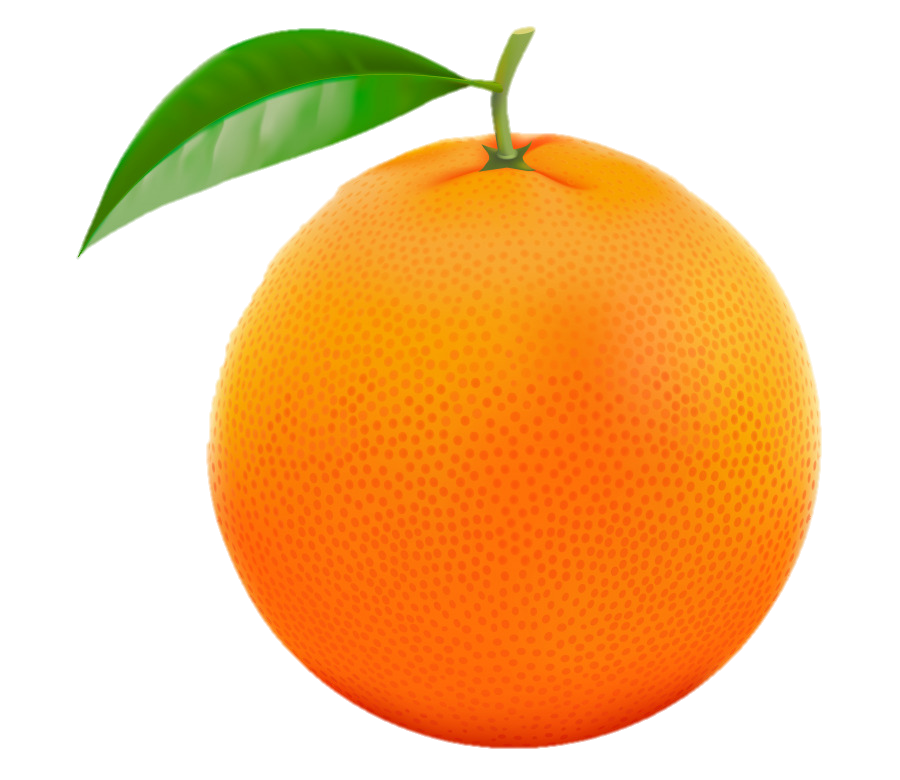 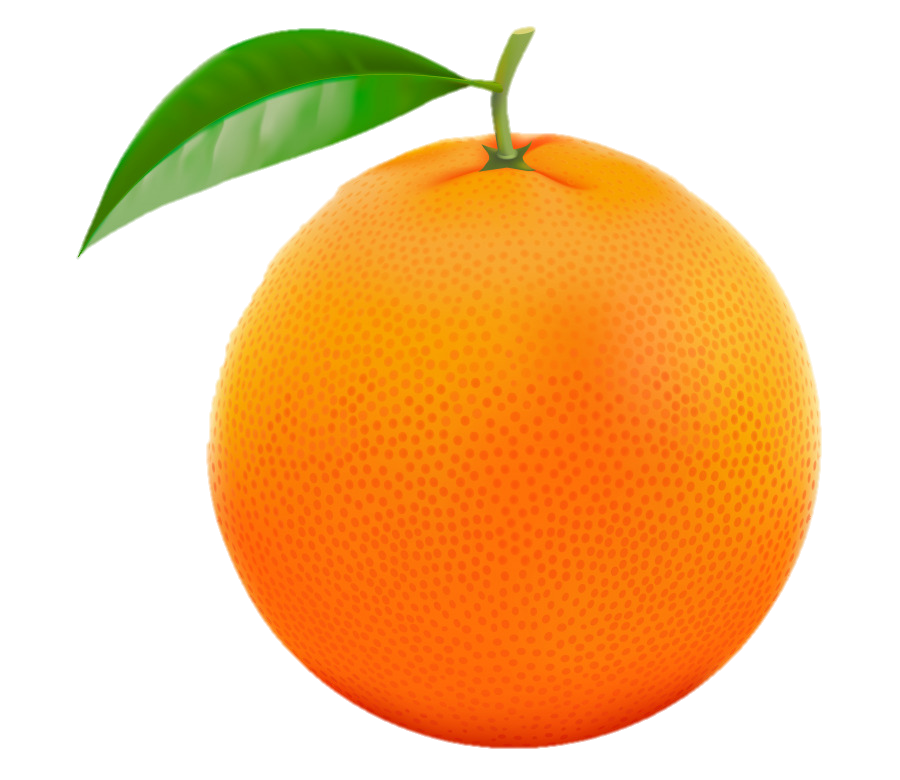 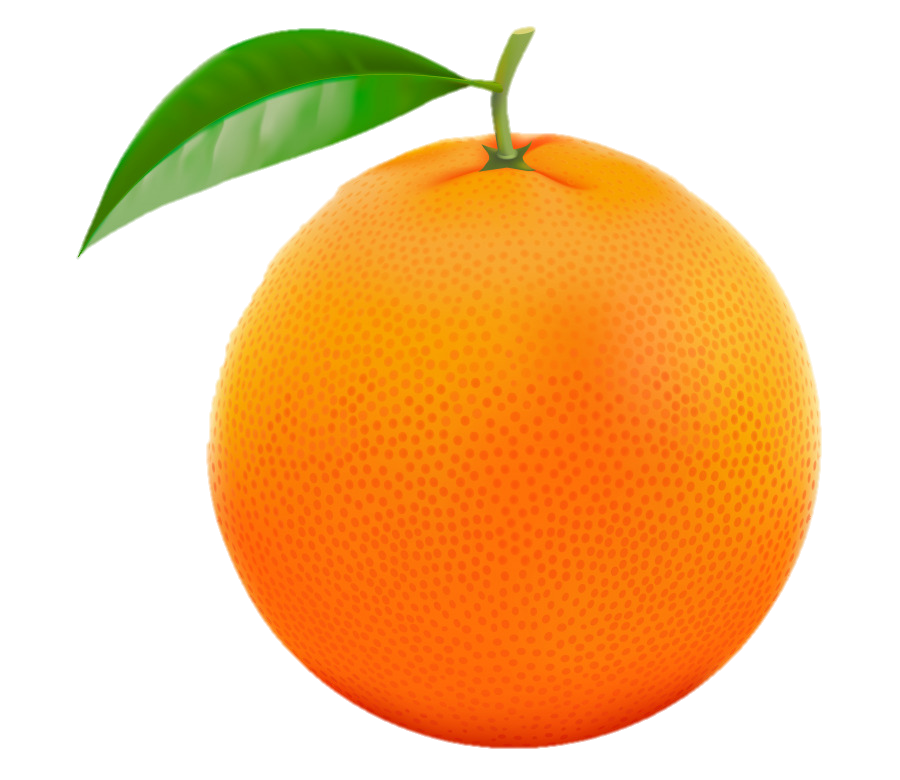 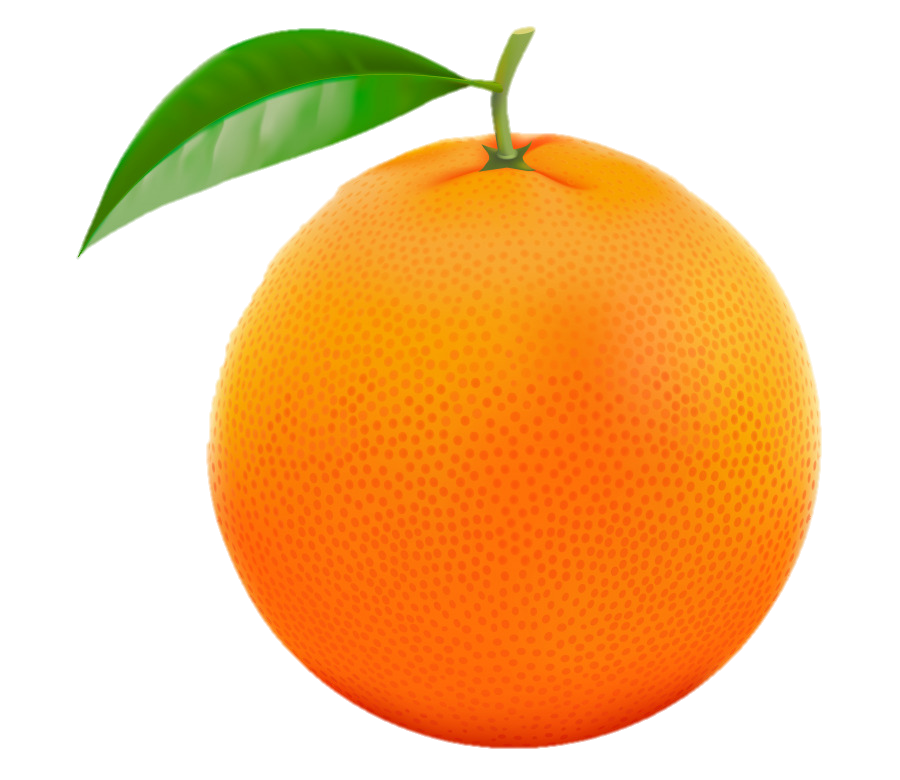 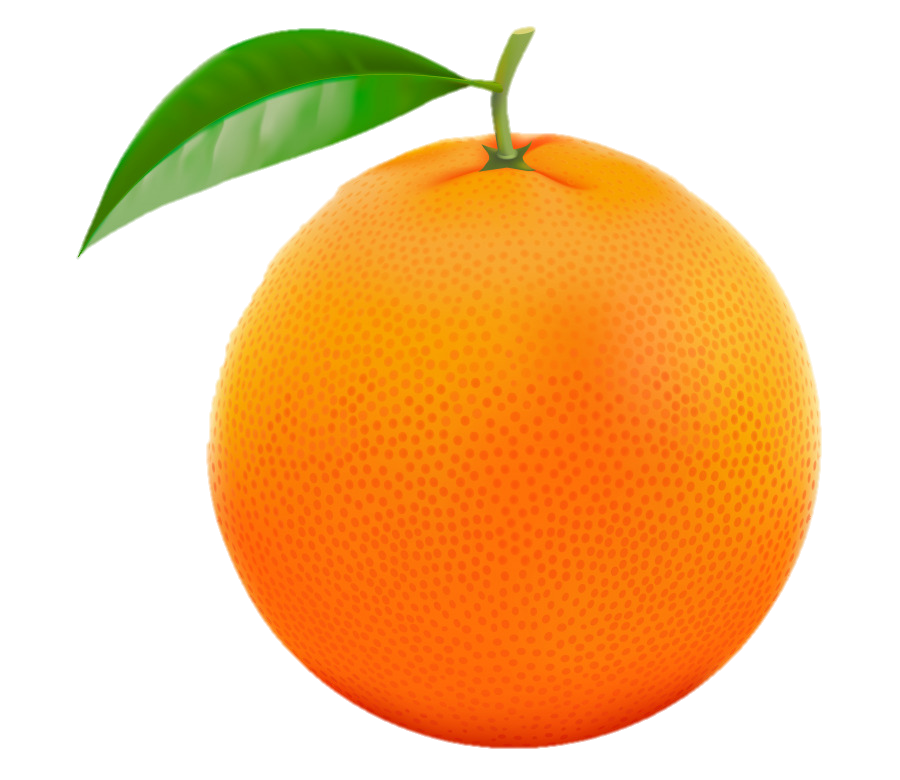 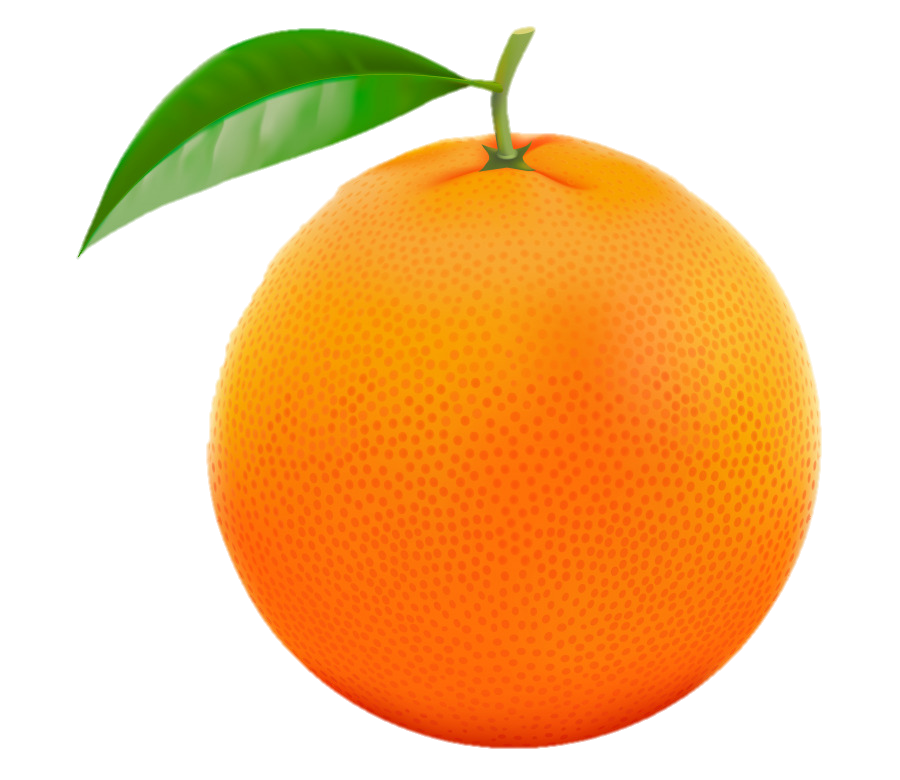 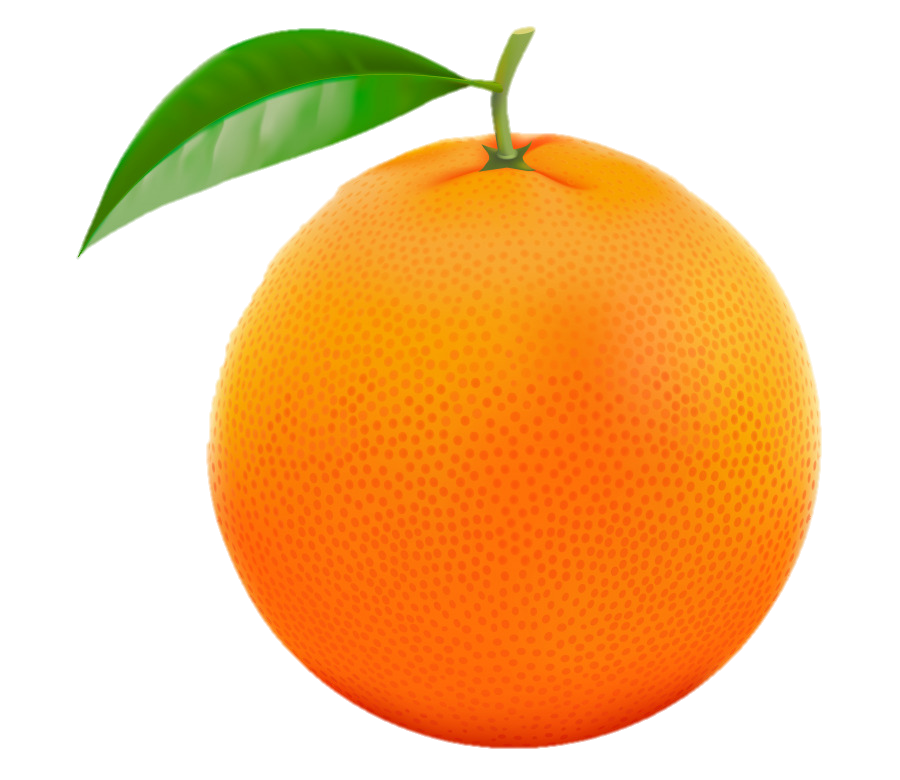 9 апельсинов раздали детям по 3 штуки каждому. Сколько детей получили апельсины?
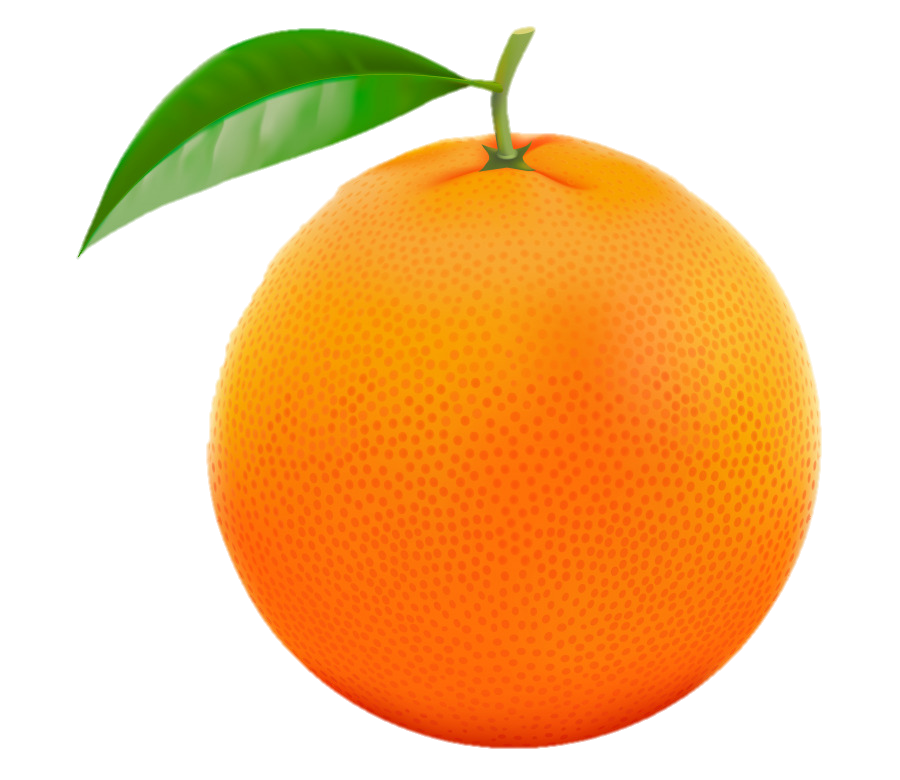 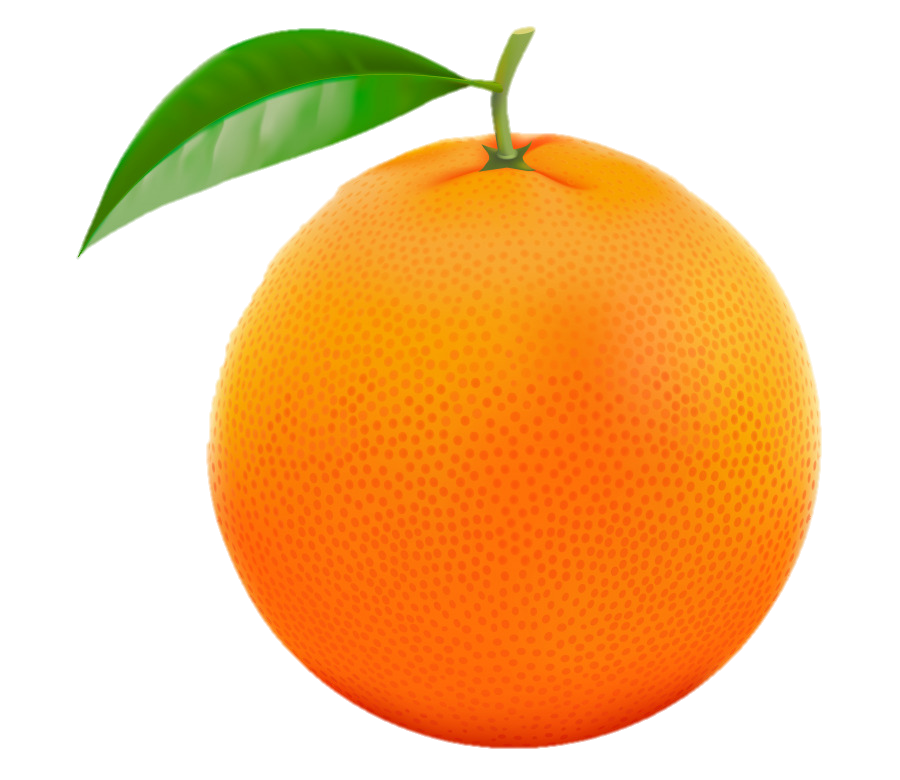 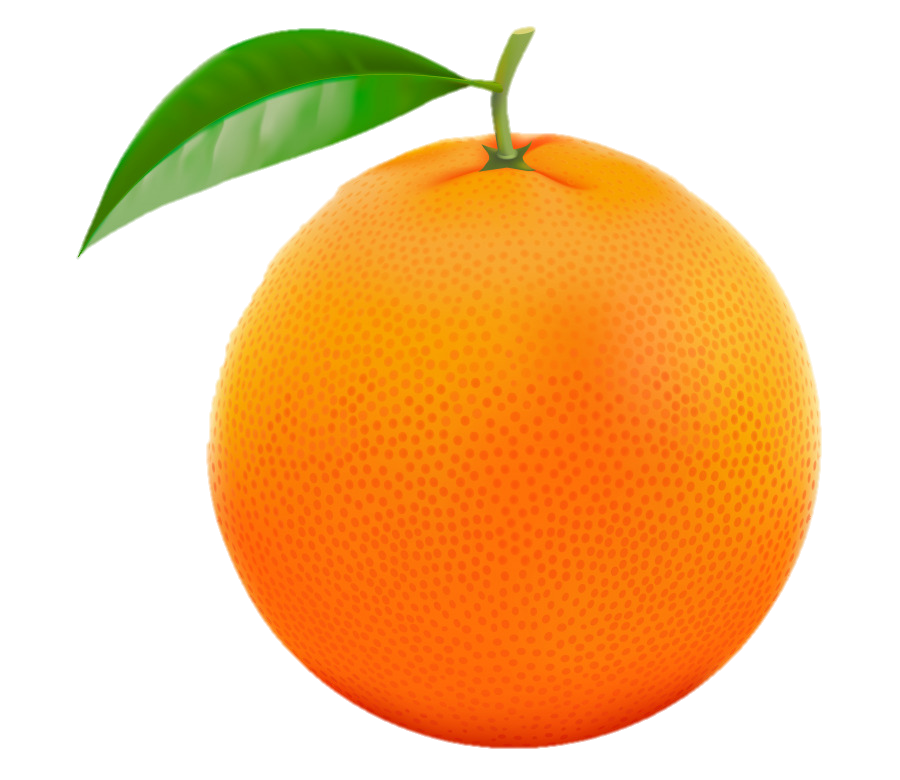 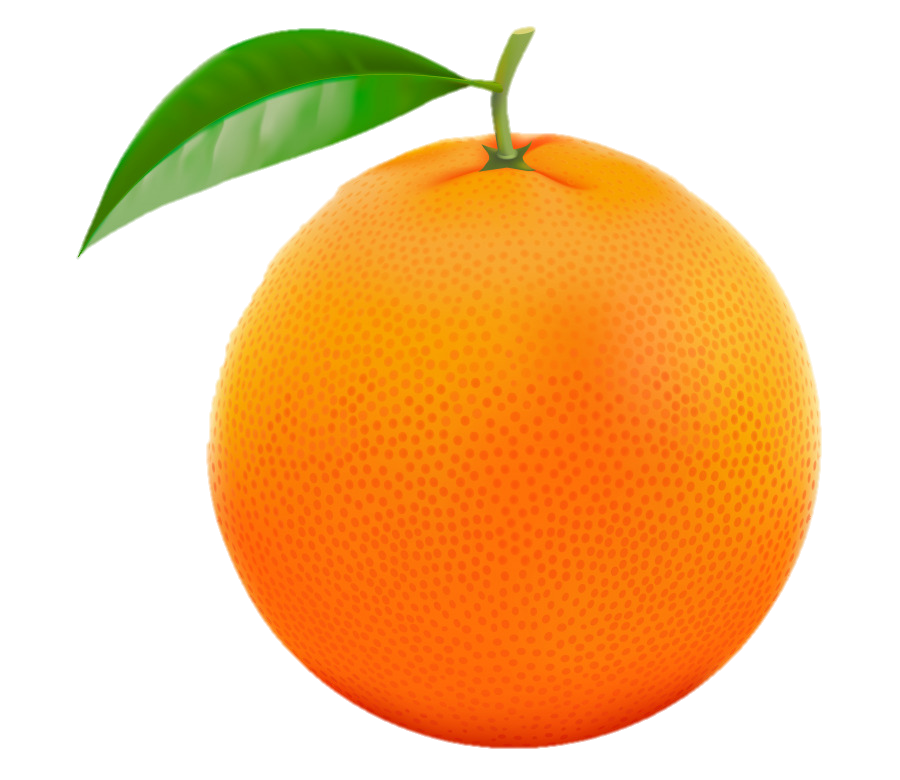 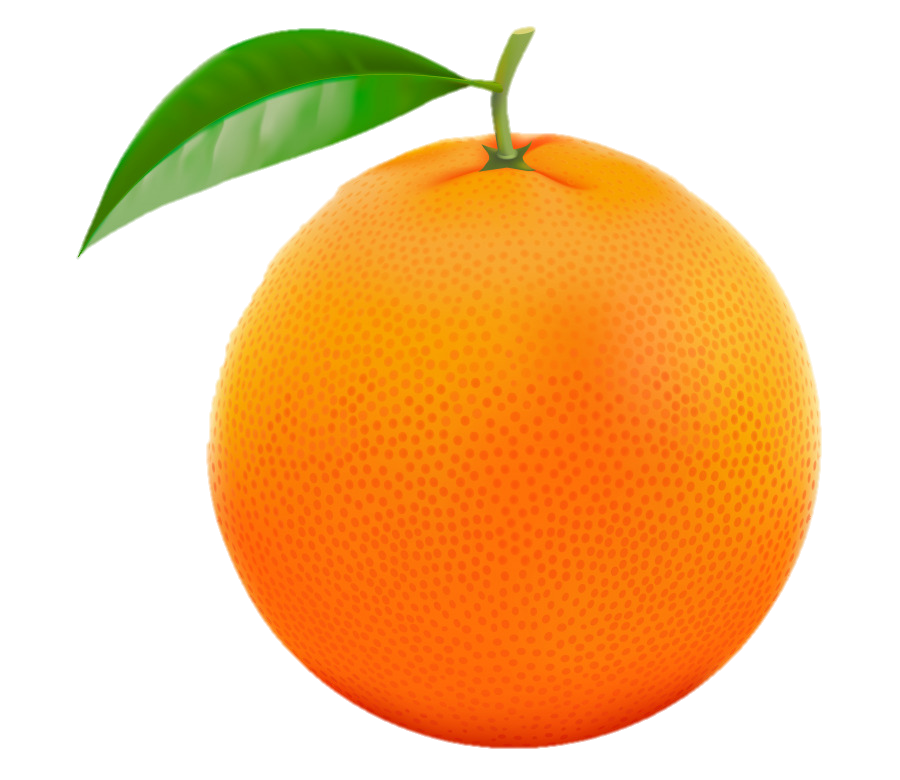 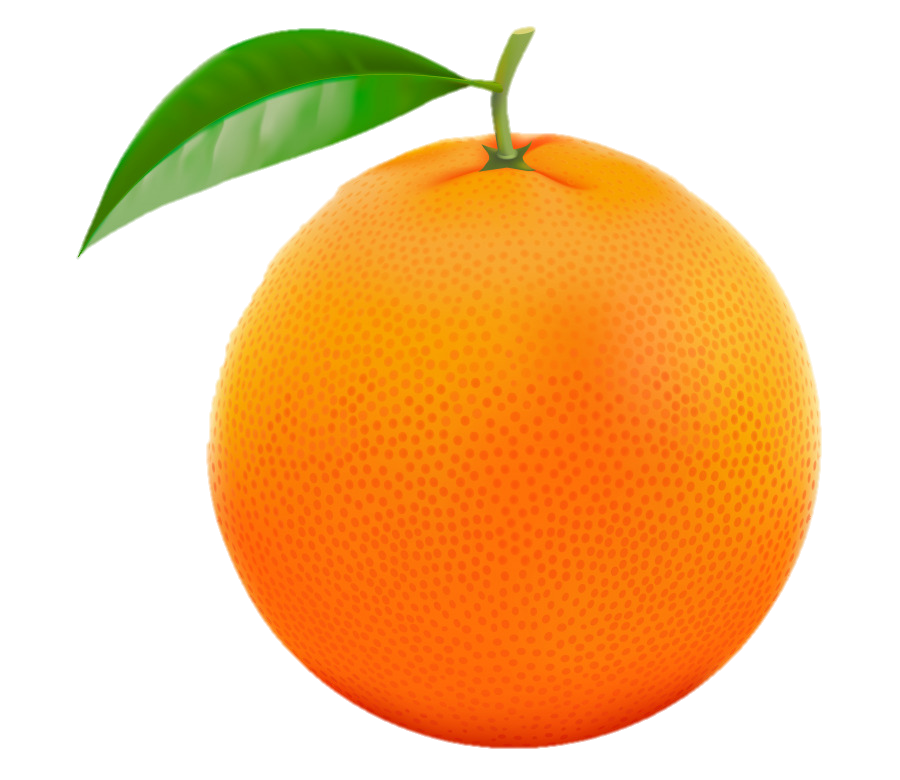 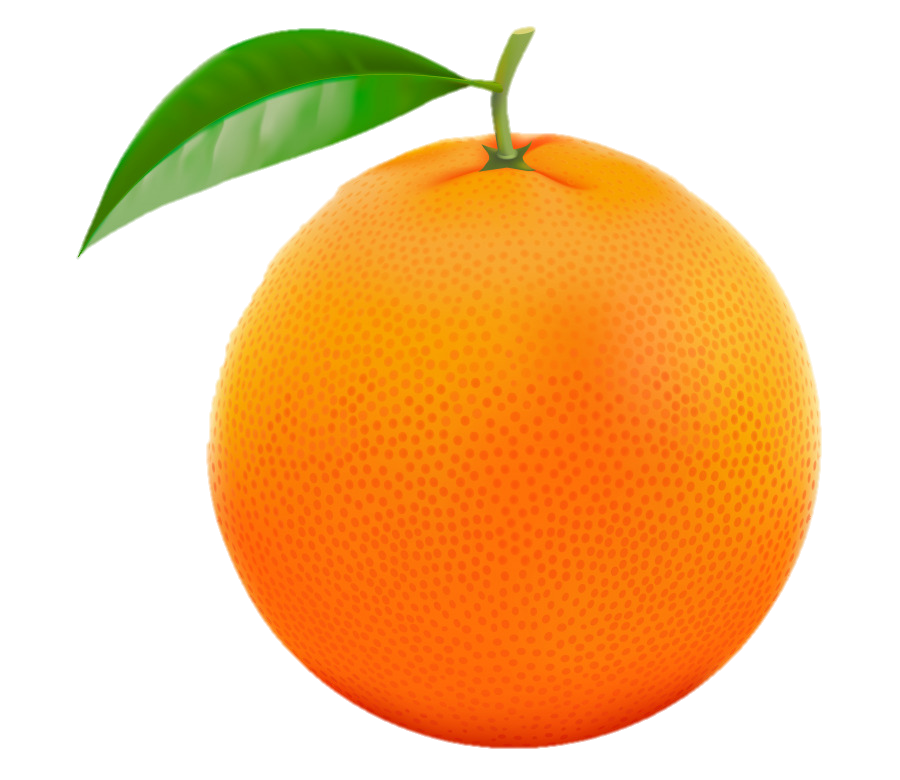 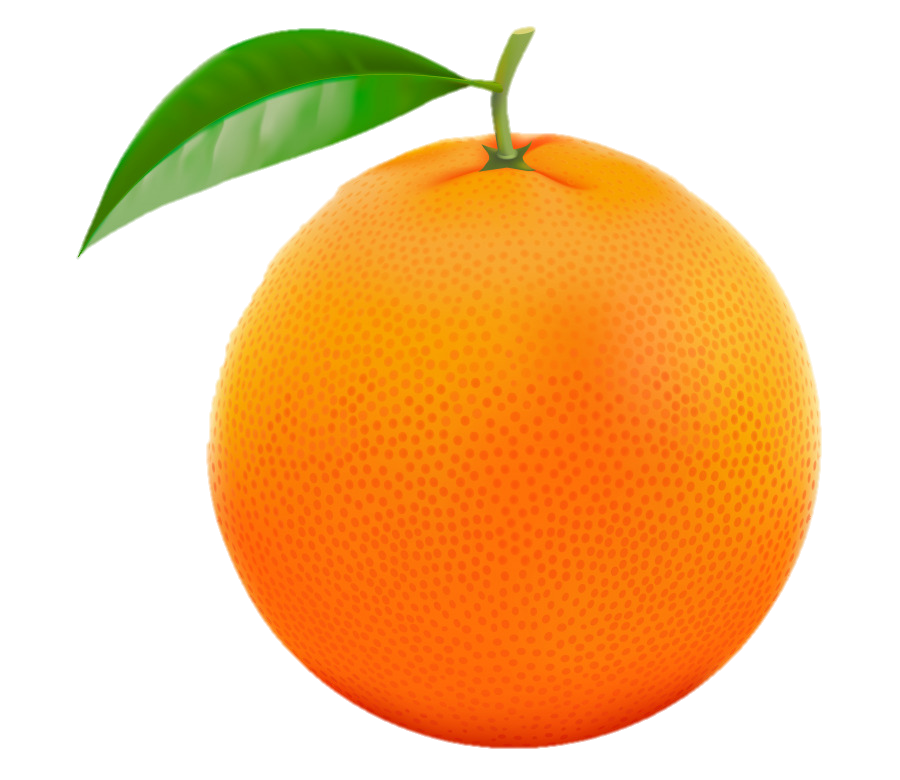 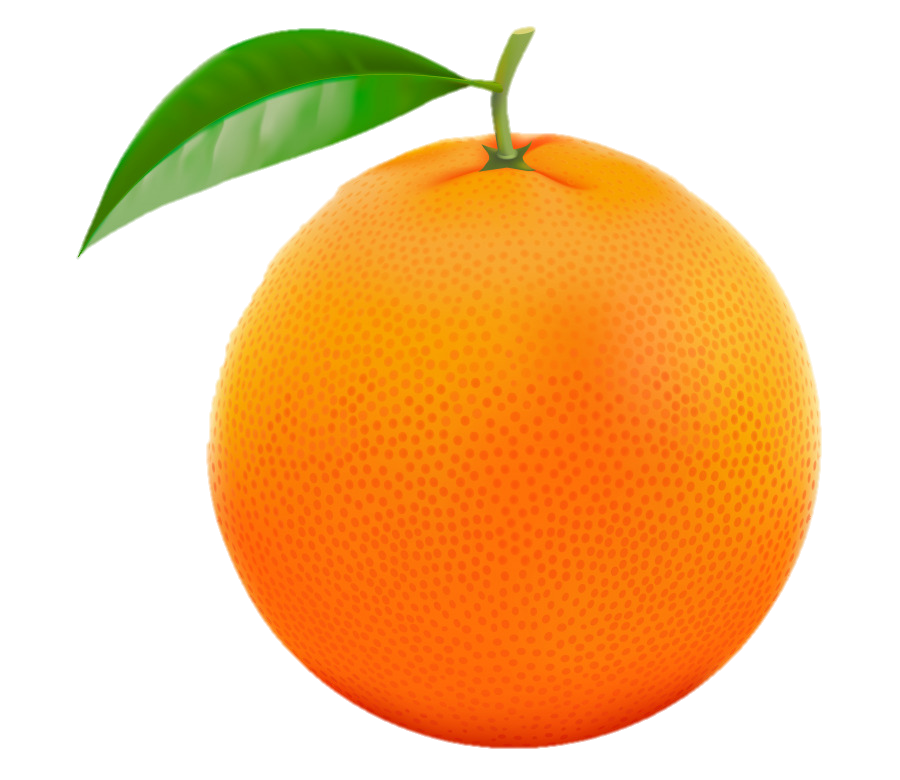 9 : 3 = 3 (р.)